”ديداكتيك الرياضيات بالسلك الابتدائي“

من إعداد
إبراهيم عفيف
  مفتش تربوي بنيابة سيدي إفني
12/07/2015
BRAHIM AFIF INSPECTEUR PEDAGOGIQUE SIDI IFNI
1
عناصر المداخلة
الإطار العام للتكوين
الكفاية المستهدفة
الأهداف الخاصة بالتكوين
صيغ التكوين
مواصفات اختبار الكفاءة المهنية
المجالات الرئيسية للامتحان المهني حسب الإطار المرجعي الجديد
مدخل عام
الأهداف العامة لتدريس الرياضيات بالسلك الابتدائي
مجالات دروس الرياضيات
التوزيع الأسبوعي لدروس الرياضيات بالسلك الابتدائي
المثلث الديداكتيكي
التعاقد الديداكتيكي
النقل الديداكتيكي 
اكتساب المعرفة العلمية (الاتجاه السلوكي/الاتجاه السيكوتكويني/ الاتجاه السيكوسوسيوتكويني/ الاتجاة السوسيوتكويني)
12/07/2015
BRAHIM AFIF INSPECTEUR PEDAGOGIQUE SIDI IFNI
2
المجالات الفرعية للامتحان المهني
المجال الفرعي الأول: التخطيط 
(التعريف/ الأهمية/ العناصر الأساسية للتخطيط/ برنامج الرياضيات بالسلك الابتدائي)
المجال الفرعي الثاني: التدبير
أنواع المفاهيم الرياضية
نظرية الوضعيات
المتغير الديداكتيكي
تطور المفاهيم الرياضية المرتبطة بالأعداد والحساب والقياس في السلك الابتدائي
المجال الفرعي الثالث:  التقويم
وظائف التقويم
الخطأ في الرياضيات
تحليل الخطأ (العائق)
الخطأ بين البيداغوجيات (الرأس الفارغة/ السلالم الصغيرة / الرأس السوية)
مصادر الأخطاء
استراتيجيات تجاوز الخطأ
نماذج من الأخطاء 
المجال الفرعي الرابع: الدعم
نموذج مقترح لامتحان مهني وفق الإطار المرجعي الجديد
12/07/2015
BRAHIM AFIF INSPECTEUR PEDAGOGIQUE SIDI IFNI
3
الإطـــــــــــــــار العام للتكوين
12/07/2015
BRAHIM AFIF INSPECTEUR PEDAGOGIQUE SIDI IFNI
4
الإطـــــــــــــار العام للتكوين
الاستعداد للامتحانات المهنية: ديداكتيك المواد (ديداكيك الرياضيات وديداكتيك النشاط العلمي)


التعرف على الإطار المرجعي للامتحان المهني؛
التمكن من البناء المنهجي للمفاهيم الرياضياتية .
12/07/2015
BRAHIM AFIF INSPECTEUR PEDAGOGIQUE SIDI IFNI
5
12/07/2015
BRAHIM AFIF INSPECTEUR PEDAGOGIQUE SIDI IFNI
6
المجالات الرئيسية للامتحان
12/07/2015
BRAHIM AFIF INSPECTEUR PEDAGOGIQUE SIDI IFNI
7
مواصفات اختبارات امتحانات الكفاءة المهنية
امتحان ولوج الدرجة 1 و2 ابتدائي المادة: ديدكتيك المواد المدرسة بالتعليم الابتدائي
   المدة : ثلاث ساعات    (المعامل : 1)
ينتظر من المترشح(ة) أن يخطط مقطعا تعلميا أو حصة أو درسا أو مرحلة ويدبرها ويقومها ويعالج التعثرات في المواد المدرسة في السلك الابتدائي.
12/07/2015
BRAHIM AFIF INSPECTEUR PEDAGOGIQUE SIDI IFNI
8
الكفاية المستهدفة
أن يصبح أستاذ(ة) التعليم الابتدائي (في نهاية التكوين) قادرا على اجتياز امتحان الكفاءة المهنية الخاص بديداكتيك الرياضيات، من خلال تخطيط مقطع تعلمي (أو حصة أو درس أو مرحلة) وتدبيره وتقويمه  ودعمه، وفق المقاربة بالكفايات، وتماشيا مع منهاج المادة في التعليم الابتدائي.
12/07/2015
BRAHIM AFIF INSPECTEUR PEDAGOGIQUE SIDI IFNI
9
الأهداف الخاصة بالتكوين
أن يكون المدرس(ة) قادرا على تخطيط مقطع تعليمي- تعلمي في الرياضيات، يخدم بناء الموارد الضرورية في مجال العد و الحساب أو الهندسة و القياس لإنماء كفاية؛
أن يكون المدرس(ة) قادرا على بناء وضعية ديداكتيكية لبناء مفهوم في مادة الرياضيات
 أن يكون المدرس(ة) قادرا على بناء وضعية –مسألة تقويمية تسمح له بالوقوف على مدى تحقق أهداف الدرس، وكذا برصد أخطاء المتعلمين
  أن يتمكن المدرس(ة) من الخطوات المنهجية لتحليل أخطاء المتعلمين  قصد بلوة عدة المعالجة.
12/07/2015
BRAHIM AFIF INSPECTEUR PEDAGOGIQUE SIDI IFNI
10
صيغ التكوين
اعتماد أشكال عمل متنوعة
إسهـــــــــــام نظري؛
تبادل الخبرات والتجارب؛
التقاسم؛
12/07/2015
BRAHIM AFIF INSPECTEUR PEDAGOGIQUE SIDI IFNI
11
مدخل عــــــــــــام
12/07/2015
BRAHIM AFIF INSPECTEUR PEDAGOGIQUE SIDI IFNI
12
البيداغوجيا
Péda وgogie (قيادة الطفل نحو المعرفة)
فن التربية: الاستناد إلى نتائج مختلف العلوم لمعرفة طرق واستراتيجيات تعلم الفرد
      - علم النفس
      - علم الاجتماع
      - علوم التواصل
      - علم الأحياء
التنشئة والتكوين
كيف نربي؟
12/07/2015
BRAHIM AFIF INSPECTEUR PEDAGOGIQUE SIDI IFNI
13
الديداكتيك
ظهرت في القرون الوسطى؛
تم إدراجها في معجم le grand Larousse encyclopédique  سنة 1554؛
مشتقة من كلمة يونانية الأصل Didaktikos المنحدرة من لفظ Didaskine وتعني درس Enseigner
اصطلاحيا: ”فن التدريس/ التعليم“ ”علم من علوم التربية يهتم بالاشتغال على المعرفة المدرسية لتسهيل توصيلها للمتعلم“ ” مجموع الوسائل والأساليب التي ترمي إلى استعمال المعرفة أو العمل على معرفة موضوع ما“
كيف نعلم وندرس؟
12/07/2015
BRAHIM AFIF INSPECTEUR PEDAGOGIQUE SIDI IFNI
14
مدخــــــــــل عـــــــــــــــام
تعتبر مادة الرياضيات، بكل مكوناتها، إطارا تربويا وبيداغوجيا يستهدف تكوين شخصية المتعلم(ة) في كل جوانبها:
 الجانب المعرفي: اكتساب معارف جديدة؛
 الجانب الوجداني: أنشطة تستحضر حاجيات الطفل الوجدانية (اللعب، الحنان الأسري...)
 الجانب الحسحركي: إجراء مناولات (أنشطة القياس...)
 الجانب القيمي: اكتساب قيم نبيلة (مساعدة الآخر، مرافقة الأم إلى السوق...)
 الجانب العلائقي: إعداد الطفل(ة) للقيام بأنشطة اجتماعية (التسوق، الحفلات....)
الجانب السلوكي: اكتساب سلوكات ايجابية (ترشيد استهلاك الطاقة والماء، الالتزام بقواعد التنافس الشريف...)
اعتماد الوضعيات /المشكلة المستحضرة للسياق السوسيوثقافي للمتعلم (ة) كإطار أساسي لتقديم المفاهيم  الرياضياتية
لهذا
12/07/2015
BRAHIM AFIF INSPECTEUR PEDAGOGIQUE SIDI IFNI
15
الأهداف العامة لتدريس الرياضيات
القدرة على التفاعل مع العالم الخارجي؛
الاستقلال المعنوي، والثقة بالنفس، والاعتماد على الذات؛
تنمية روح الإبداع والمبادرة والتنافس الشريف؛
القدرة على تحقيق الذات، وإنماء الشخصية، والثقة بالمؤهلات الشخصية، وعلى التواصل والاستعداد للعمل الجماعي؛
بناء واكتساب المفاهيم والمعارف والمهارات والتقنيات؛
تنمية الاستعداد وإغناء القدرات في مجالات البحث والملاحظة والتجريد والاستدلال والدقة في التعبير؛
فهم واستيعاب مضامين باقي المواد، وخاصة العلمية والتكنولوجية؛
اتخاذ اتجاهات ايجابية نحو مادة الرياضيات.
الكتاب الأبيض/الجزء الأول/يونيو 2002/ص ص 15.13
12/07/2015
BRAHIM AFIF INSPECTEUR PEDAGOGIQUE SIDI IFNI
16
مجــــــــــالات درس الرياضيات
12/07/2015
BRAHIM AFIF INSPECTEUR PEDAGOGIQUE SIDI IFNI
17
12/07/2015
BRAHIM AFIF INSPECTEUR PEDAGOGIQUE SIDI IFNI
18
التوزيع الأسبوعي لدروس الرياضيات في المستويين الأول والثاني
12/07/2015
BRAHIM AFIF INSPECTEUR PEDAGOGIQUE SIDI IFNI
19
التوزيع الأسبوعي لدروس الرياضيات في المستويات: 3/4/5/6
12/07/2015
BRAHIM AFIF INSPECTEUR PEDAGOGIQUE SIDI IFNI
20
المثلث الديداكتيكي
12/07/2015
BRAHIM AFIF INSPECTEUR PEDAGOGIQUE SIDI IFNI
21
المثلث الديداكتيكي:   le triangle didactique
المتعلم 

               التعاقد الديداكتيكي
                                                            اكتساب المعرفة

                 الأستاذ                           المعرفة
                                النقل الديداكتيكي
12/07/2015
BRAHIM AFIF INSPECTEUR PEDAGOGIQUE SIDI IFNI
22
التعاقد الديداكتيكي
حسب Guy brousseau  ” التعاقد أو العقد الديداكتيكي هو مجموعة من السلوكات الصادرة عن المعلم و المرتقبة من طرف المتعلم، وأيضا مجموعة من السلوكات الصادرة عن المتعلم والمنتظرة من طرف المعلم، ويتمثل هذا العقد من مجموعة من القواعد التي تحدد بشكل ضمني دور كل واحد في العلاقة الديداكتيكية التي تربطهما“
يظهر العقد الديداكتيكي كإطــــــار تنظيمي عندما لايتم الالتزام بأحد بنوده من طرف أحد الأعضاء المشكلين للعلاقة (أستاذ أو تلميذ)، لتوضيح ذلك نقدم تجربة Stella Baruk
12/07/2015
BRAHIM AFIF INSPECTEUR PEDAGOGIQUE SIDI IFNI
23
تجربة Stella Baruk
اقترحت الباحثة على 97 تلميذا من المستويين الثاني والثالث المسألة الرياضية التالية: ”يوجد على متن باخرة 26 خروفا و10 معزات. ماهو عمر القبطان؟“
Stella Baruk: l’âge du capitaine.Ed, semil, 1985 

النتيجة
79%     من التلاميذ أجابوا على النحو التالي 26+10= 36
12/07/2015
BRAHIM AFIF INSPECTEUR PEDAGOGIQUE SIDI IFNI
24
خلاصات الباحثة
الطريقة المتبعة لتعليم الرياضيات في النظام الفرنسي حاليا (وفي المغرب أيضا) تحول المتعلمين إلى أدوات آلية، وذلك بتعويذهم على الإجابة الآلية على مختلف الأسئلة المطروحة، مهما افتقرت المسألة الرياضية لمنطقها الموضوعي؛
المتعلم يعتقد بأن جميع الأسئلة التي يطرحها الأستاذ لها أجوبة؛ 
جميع المعطيات المقدمة في المسألة يجب أن توظف في الحل؛
ضرورة التصريح ببنود العقد الديداكتيكي كإطار تنظيمي للعلاقة البيداغوجية بين الأستاذ والمتعلم
12/07/2015
BRAHIM AFIF INSPECTEUR PEDAGOGIQUE SIDI IFNI
25
النقل الديداكتيكي
الديداكتيكي يشتغل على المعرفة العالمة لجعلها قابلة للتدريس (معرفة مدرسية)
S.S
NOOSPHERE
S.A.E
CONCEPTEURS DES MANUELS
S.O.E
PROFESSEUR
S.E
S.R.E
S.A
ELEVE
12/07/2015
BRAHIM AFIF INSPECTEUR PEDAGOGIQUE SIDI IFNI
26
كيف تكتسب المعرفة من طرف الطفل؟
12/07/2015
BRAHIM AFIF INSPECTEUR PEDAGOGIQUE SIDI IFNI
27
المجالات الفرعية للامتحان المهني
12/07/2015
BRAHIM AFIF INSPECTEUR PEDAGOGIQUE SIDI IFNI
28
المجال الفرعي الأول للامتحان
التخطيط
12/07/2015
BRAHIM AFIF INSPECTEUR PEDAGOGIQUE SIDI IFNI
29
التخطيط: التفكير سلفا في مختلف العمليات والأنشطة التي ستنجز لتحقيق أهداف معينة؛
التخطيط جملة من العمليات التي تسبق التدبير(التنفيذ)؛
يتضمن التخطيط:
التنظيم: ترتيب وانتقاء المضامين والوسائل الكفيلة بتحقيق الأهداف، اختيار الطرق البيداغوجية المناسبة؛
التوقع: توقع ما سيحدث، انطلاقا من المعرفة الدقيقة بالمتعلمين وخصائصهم النفسية والمعرفية.
12/07/2015
BRAHIM AFIF INSPECTEUR PEDAGOGIQUE SIDI IFNI
30
لماذا التخطيط؟
يوضح الأهداف والكفايات المراد بناؤها؛
يمكن من توجيه الاختيارات التدريسية وتنظيمها؛
يؤمن للأستاذ وللمتعلمين الاستعمال الأمثل للموارد وكل الوسائل التربوية المساعدة؛
يجنب الأستاذ الوقوع في الارتجال ويبعده عن الاعتباط؛
يساهم في التدبير الأمثل للوقت والاقتصاد في الجهد؛
توفر الأمن النفسي للأستاذ(ة)؛
يساهم في توضيح التعاقد الديداكتيكي؛
يساهم في تقليص مقدار المحاولة والخطأ في التدريس؛
يسهل عملية التقويم.
12/07/2015
BRAHIM AFIF INSPECTEUR PEDAGOGIQUE SIDI IFNI
31
العناصر الأساسية أثناء التخطيط
ضبط كفايات و أهداف الدرس/الحصة/المقطع؛
المكتسبات القبلية؛
الامتدادات المستقبلية؛
المعينات الديداكتيكية؛
أشكال العمل: المجموعات...
المدة الزمنية؛
ضبط الوضعيات الديداكتيكية، وتحديد الغرض من كل وضعية
اختيار البيداغوجيات المناسبة؛
تحديد وضعيات التقويم المناسبة؛
تحديد أدوار المدرس وأدوار المتعلمين في كل مرحلة.
12/07/2015
BRAHIM AFIF INSPECTEUR PEDAGOGIQUE SIDI IFNI
32
برنامج الرياضيات في السلك الابتدائي
الكفايات الأساسية لمنهاج الرياضيات بالسلك الابتدائي.docx
برنامج السنة الأولى ابتدائي.docx
برنامج السنة الثانية ابتدائي.docx
برنامج السنة الثالثة ابتدائي.docx
برنامج السنة الرابعة ابتدائي.docx
برنامج السنة الخامسة ابتدائي.docx
برنامج السنة السادسة ابتدائي.docx
12/07/2015
BRAHIM AFIF INSPECTEUR PEDAGOGIQUE SIDI IFNI
33
المجال الفرعي الثاني للامتحان
التدبير
12/07/2015
BRAHIM AFIF INSPECTEUR PEDAGOGIQUE SIDI IFNI
34
12/07/2015
BRAHIM AFIF INSPECTEUR PEDAGOGIQUE SIDI IFNI
35
أولا: البنــــــــــاء
يتأسس بناء المفاهيم في الرياضيات على مبدأين أساسيين:
أولهمـا: الطفل هو الفاعل الأساس في بناء المعرفة الرياضية؛
ثانيهمـا: الوضعية/المسالة هي منطلق ومنتهى التعلم في مجال الرياضيات.
12/07/2015
BRAHIM AFIF INSPECTEUR PEDAGOGIQUE SIDI IFNI
36
12/07/2015
BRAHIM AFIF INSPECTEUR PEDAGOGIQUE SIDI IFNI
37
GUY BROUSSEAU
LA THEORIE  DES SITUATIONS
أدوار المتعلم
فهم الوضعية
إيجاد الحل المناسب
تقديم الحل
تبرير الاختيارات
أدوار المدرس
التفويض Dévolution  تفويض حل الوضعية للتلميذ بعد شرحها
المأسسة Institutionnalisation
تقديم المعرفة العلمية المتوصل إليها في إطارها الرياضي.
12/07/2015
BRAHIM AFIF INSPECTEUR PEDAGOGIQUE SIDI IFNI
38
تقنية
مفهوم
تفاعل جدلي بين المتعلم 
و الوضعية - مسألة
تتم عبر أربع مراحل
وضعية الفعل
Situation d’action
وضعية المأسسة
S. d’institutionnalisation
وضعية المصادقة
S. de validation
وضعية الصياغة
S. de formulation
وضعية يكون فيها المتعلم أمام وضعية – مسألة حيث يتلمس بمفرده البحث عن حل لها باستعمال المكتسبات السابقة.
الوضعية التي تعطي بعدا مؤسساتيا للمعرفة الرياضياتية الجديدة المراد اكتسابها.
وضعية تتم فيها مناقشة المتعلم حول مصداقية وصلاحية الحل المتوصل إليه.
الوضعية التي يقدم فيها المتعلم صياغة صريحة للحل المتوصل إليه.
12/07/2015
BRAHIM AFIF INSPECTEUR PEDAGOGIQUE SIDI IFNI
39
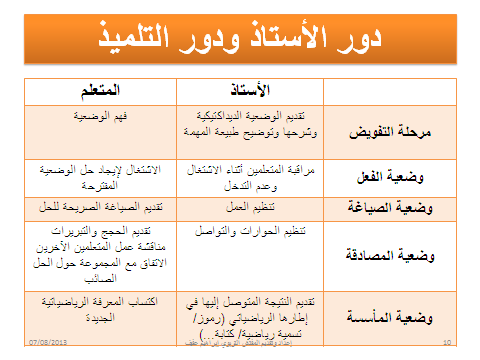 12/07/2015
BRAHIM AFIF INSPECTEUR PEDAGOGIQUE SIDI IFNI
40
مواصفات الوضعية/المسألة (الديداكتيكية)
تتضمن إشكالية عائق، تجاوزه مطلوب من قبل المتعلم لبناء المعرفة الجديدة؛
مراعية لمستوى المتعلمين العمرية والمعرفية والنفسية؛
تخاطب المتعلم؛
مصاغة بلغة واضحة؛
تثير فضول المتعلمين: ذات صلة بالسياق السوسيوثقافي للمتعلمين؛
تضع المتعلم في حالة اللاتوازن: عدم كفاية المكتسبات السابقة لحلها (تحدي فكري ومعرفي)؛
ان يشكل حلها قيمة مضافة للرصيد المعرفي للمتعلمين؛
تتضمن سياق واضح وتعليمة واضحة؛
12/07/2015
BRAHIM AFIF INSPECTEUR PEDAGOGIQUE SIDI IFNI
41
المسألة والوضعية المسألة
12/07/2015
BRAHIM AFIF INSPECTEUR PEDAGOGIQUE SIDI IFNI
42
مثــــــــــــــال
تقديم مفهوم المثلث متساوي الساقين
الأستاذ
اقتراح الوضعية الديداكتيكية؛
الشرح؛
التلميذ
وضعية الفعل: (عمل فردي أوثنائي أو مجموعات)؛
الصياغة: شرح كيفية التوصل إلى الحل؛
المصادقة: تبرير النتائج؛
المأسسة: التسمية الرياضية/رسم الشكل/ تعريف....
12/07/2015
BRAHIM AFIF INSPECTEUR PEDAGOGIQUE SIDI IFNI
43
المتغير الديداكتيكي
يعتبر المتغير الديداكتيكي مكونا من مكونات الوضعية/ الديداكتيكية. تغييره ينتج عنه تغيير في حلول الوضعية، وذلك بنقلها من مستواها الأصلي إلى مستوى أكثر صعوبة أو يسرا؛
المتغير الديداكتيكي يتحكم فيه الأستاذ أثناء تقديم المفاهيم الرياضياتية.
الشبكات التربيعية (أثناء تقديم مفهوم المستطيل/المربع)
الورقة البيضاء (ضرورة معرفة الخصائص الهندسية)
الزاوية القائمة: تقاطع مستقيمين أحدهما عمودي والآخر أفقي
نوع الأدوات المسموح بها لرسم بعض الأشكال
العناصر المشوشة.
12/07/2015
BRAHIM AFIF INSPECTEUR PEDAGOGIQUE SIDI IFNI
44
ثانيــا: الترييـــض
خلال مرحلة الترييض يقدم المدرس مجموعة من الأنشطة التي يتطلب إنجازها تطبيقا مباشرا لما تم بناؤه في المرحلة الأولى. وهو ما يتيح للتلاميذ إمكانية التمرن والتدرب على ما تم تعلمة
ملاحظات
المستويين الأول والثاني: مرحلة الترييض (الحصة2)
المستويات الأخرى: الترييض (المرحلة الثانية ضمن الحصة الأولى)
الاعتماد على تمارين تطبيقية أو وضعيات التطبيق (بلوم)
12/07/2015
BRAHIM AFIF INSPECTEUR PEDAGOGIQUE SIDI IFNI
45
مثــــــــــــــال
تقديم مفهوم المثلث متساوي الساقين
الأستاذ
اقتراح تمارين تطبيقية أو وضعيات التطبيق؛
الشرح؛
نماذج من التمارين الترييضية
تمييز المثلث متساوي الساقين ضمن مجموعة من المثلثات باستعمال الوسائل المناسبة؛
رسم مثلثات متساوية الساقين بمعرفة طول الساقين؛
......
12/07/2015
BRAHIM AFIF INSPECTEUR PEDAGOGIQUE SIDI IFNI
46
12/07/2015
BRAHIM AFIF INSPECTEUR PEDAGOGIQUE SIDI IFNI
47
تطور المفاهيم المتعلقة بالعمليات الأربع والقياسات بالمرحلة الابتدائية
12/07/2015
BRAHIM AFIF INSPECTEUR PEDAGOGIQUE SIDI IFNI
48
12/07/2015
BRAHIM AFIF INSPECTEUR PEDAGOGIQUE SIDI IFNI
49
12/07/2015
BRAHIM AFIF INSPECTEUR PEDAGOGIQUE SIDI IFNI
50
12/07/2015
BRAHIM AFIF INSPECTEUR PEDAGOGIQUE SIDI IFNI
51
المجال الفرعي الثالث للامتحان
التقويـــــــم
12/07/2015
BRAHIM AFIF INSPECTEUR PEDAGOGIQUE SIDI IFNI
52
خلال هذه المرحلة (الحصة) يقدم المدرس جملة من التمارين التطبيقية والوضعيات التقويمية بهدف تقويم أنشطة التعلم؛
تتلخص وظائف الأنشطة التقويمية في النقط التالية:
قياس مدى تحقيق الكفايات المستهدفة من لدن التلاميذ: وظيفة تقويمية
جعل كل متعلم(ة) واعيا(ة) بعمله(ها) وباستراتيجياته(ها) المعرفية ونتائجها: وظيفة تعديلية
رصد أخطاء المتعلمين وتعثراتهم قصد بلورة الاستراتيجيات التصحيحية (خطة المعالجة): وظيفة تشخيصية
12/07/2015
BRAHIM AFIF INSPECTEUR PEDAGOGIQUE SIDI IFNI
53
الوظيفة التشخيصية: كشف الأخطــاء
من الصعب إعطاء تعريف مطلق أو ثابت لمفهوم الخطأ نظرا لاختلاف دلالاته تبعا لتباين الثقافات، فما نعتبره في ثقافتنا خاطئا قد يكون صحيحا في ثقافة أخرى، والعكس صحيح.
إلى ماذا ترشدنا أخطاء التلاميذ ؟
إن تحليل أخطاء التلاميذ يتيح لنا إمكانية الوقوف على العديد من المؤشرات نذكر منها :
مكتسبات التلاميذ السابقة.
طريقة التعلم أو نوع الممارسة الديداكتيكية المعتمدة.
العوائق بمختلف أنواعها ( معرفية ، ديداكتيكية ، إبيستيمولوجية...).
12/07/2015
BRAHIM AFIF INSPECTEUR PEDAGOGIQUE SIDI IFNI
54
تعريــــــــــــف الخطأ
يعرف "لالاند" الخطأ بكونه "حالة ذهنية أو فعل عقلي يعتبر صائبا ما هو خاطئ ، أوالعكس".
ومن المنظور البيداغوجي فالخطأ "قصور لدى المتعلم في فهم أو استيعاب التعليمات المعطاة له من طرف المدرس يترجم سلوكيا بإعطاء معرفة لا تنسجم ومعايير القبول المرتقبة".
يعرفه brousseau.Guy على أنه أثر معرفة سابقة كانت ذات أهمية ونجاعة ولم تعد قابلة للتكيف مع الوضعيات الجديدة فأصبحت خاطئة
12/07/2015
BRAHIM AFIF INSPECTEUR PEDAGOGIQUE SIDI IFNI
55
تحليل الأخطاء
يتمحور تحليل الأخطاء حول مفهوم العائق الذي طوره G. BACHLARD في مجال الابستيمولوجيا وجعله PIAGET اساسا لنظريته البنائية، واشتغل عليه Guy Brousseau  لبناء نظرية متكاملة
مفهوم العائق في الرياضيات يتميز بخمس خصائص:
إنه معرفة وليس عدمها؛
هذه المعرفة لها دور في حل فئة من الوضعيات؛
هذه المعرفة تقود إلى إجابات خاطئة أمام صنف آخر من الوضعيات؛
هذه المعرفة غير قابلة للتكيف مع الوضعيات الجديدة؛
التخلص من هذه المعرفة هوهو الذي يقود إلى معرفة جديدة.
12/07/2015
BRAHIM AFIF INSPECTEUR PEDAGOGIQUE SIDI IFNI
56
مكــــــــــــــــانة الخطأ بين البيداغوجيات
12/07/2015
BRAHIM AFIF INSPECTEUR PEDAGOGIQUE SIDI IFNI
57
النموذج الموسوعي: الرأس الفارغة
Tête pleine
Tête vide
وضعية النهاية
وضعية البداية
12/07/2015
BRAHIM AFIF INSPECTEUR PEDAGOGIQUE SIDI IFNI
58
الخطأ في النموذج الموسوعي
الخطأ مؤشر عن خلل وظيفي لدى المتعلم؛
يدل على الفشل بالنسبة للتلميذ والأستاذ على السواء؛
يجب مسح الخطأ وعدم السماح بظهوره؛
نعيد الشرح أو الدرس إن اقتضى الأمر؛
إذا تكرر الخطأ عند تلميذ، يعيد السنة  وهكذا تتاح له فرصة إعادة الشرح.
12/07/2015
BRAHIM AFIF INSPECTEUR PEDAGOGIQUE SIDI IFNI
59
النموذج السلوكي: نظرية السلالم الصغيرة
المعرفة الجديدة
الأهداف الوسيطية
معرفة الطفل الأولية
12/07/2015
BRAHIM AFIF INSPECTEUR PEDAGOGIQUE SIDI IFNI
60
الخطأ في النموذج السلوكــــــي
الخطأ سلوك مشوش؛
عند ما يخطئ المتعلم فإن ذلك لا يرجع إلى معلوماته وإنما يكون التدرج المعتمد لا يلائم المتعلم؛
السلم الذي يعرج عليه التلميذ عال عليه؛
يمكن إرجاع الخطأ إلى طريقة الأستاذ أثناء تقديم المعارف أو إلى أسلوبه في التدريس؛
12/07/2015
BRAHIM AFIF INSPECTEUR PEDAGOGIQUE SIDI IFNI
61
النموذج البنائي: الرأس السوية
العائق/الخطأ
التوازن الجديد
التوازن السابق
فقدان التوازن
12/07/2015
BRAHIM AFIF INSPECTEUR PEDAGOGIQUE SIDI IFNI
62
الخطأ في التصورالبنائي
الخطأ ليس عيبا، إنه سلوك طبيعي، بل هو أساس المعارف الجديدة
عند ما يتعلم تلميذ يكون طبيعيا أن يخطئ
وإذا لم يخطئ ، فإنه لن يتعلم شيئا جديدا،لأنه يعرف.
الخطأ بالنسبة للأستاذ وسيلة تسمح له بتعرف تمثلات التلاميذ ومكتسباتهم السابقة بشأن التعلمات المستهدفة.
ينبغي للأستاذ أن يشعر التلميذ باهتمامه بالأخطاء التي يرتكبها، وأنه يرغب في مساعدته على تجاوزها. نتعلم من خلال الفعل
يوجد التلميذ في مركز الفعل البيداغوجي
ينبغي إحداث صراع فكري بخصوص المكتسبات السابقة (جعل هذه المكتسبات موضع تساؤل)
12/07/2015
BRAHIM AFIF INSPECTEUR PEDAGOGIQUE SIDI IFNI
63
مصادر الخطــــأ
أخطاء مرتبطة بالوضعية:
وجود قطيعة بين عادات المتعلم في العمل وبين المتطلبات الجديدة.
صعوبة تكيف استراتيجيات التعلم لدى التلميذ مع الوضعية.
وضعية معقدة تطرح على التلميذ عدة عوائق.
أخطاء مرتبطة بالتعليمات :
صياغة التعليمة.
قراءة وفهم التعليمة.
سلوك التلميذ تجاه التعليمة.
أخطاء مرتبطة بالمكتسبات السابقة :
غياب المكتسبات السابقة.
تحصيل جزئي أو مغلوط للمكتسبات السابقة.
المكتسبات السابقة لم يتم تثبيتها لدى التلميذ.
12/07/2015
BRAHIM AFIF INSPECTEUR PEDAGOGIQUE SIDI IFNI
64
مصادر الخطأ حسب G.Brousseau
مصدر نشوئي
قد  يخطئ  التلميذ  لأننا ندعوه  إلى  إنجاز عمل يتجاوز قدراته العقلية ومواصفاته الوجدانية المميزة للمرحلة النمائية التي يعيشها.
مصدر ابستيمولوجي    
 تعقّد المعرفة أو المفهوم المدرًّس وصعوبته لذاته قد تكون مصدرا لوقوع التلميذ في الخطأ.
مصدر استراتيجي 
ويقصد به الكيفية التي  يتبعها أو يسلكها التلميذ في تعلمه  وإنجازه.
مصدرديداكتيكي (التعاقد)
قد تنتج الأخطاء عن غياب  الالتزام بمقتضيات العقد الديداكتيكي القائم بين المدرس والمتعلم إزاء المعرفة المدرسة (غياب أو لبس في التعليمات المحددة لما هو مطلوب من التلميذ).
مصدر ديداكتيكي (النقل)
إن الأسلوب أو الطريقة المتبعة في التدريس قد تجر التلميذ للخطأ، إضافة إلى المحتويات وطبيعتها والأهداف ونوع التواصل القائم، والوسائل التعليمية، وتكوين المدرس..
12/07/2015
BRAHIM AFIF INSPECTEUR PEDAGOGIQUE SIDI IFNI
65
استراتيجية تجاوز ومعالجـــة الخطأ
الكشف عن الأخطاء ورصدها. 
إشعار المتعلم بحدوث خطأ واعتبار ذلك أمرا طبيعيا يتطلب المعالجة 
تحديد مجال الخطأ والتمثلات والمعارف الرياضياتية المرتبطة به (وصف الخطأ)
تصنيف الخطأ وربطه داخليا بمصدر (نشوئي، تعاقدي، ديداكتيكي، إبيستيمولوجي، استراتيجي) وخارجيا بمرجعية (الوضعية، التعليمات، العمليات الذهنية، المكتسبات السابقة)
تأويل أسباب الخطأ ومصادره 
تفيئ التلاميذ حسب نوع الخطأ
اقتراح استراتيجية لمعالجة الأخطاء (اعتماد البيداغوجيا الفارقية)
12/07/2015
BRAHIM AFIF INSPECTEUR PEDAGOGIQUE SIDI IFNI
66
نماذج من الأخطاء في الرياضيات
12/07/2015
BRAHIM AFIF INSPECTEUR PEDAGOGIQUE SIDI IFNI
67
أخطاء شائعة في الأعداد العشرية
      هذا النوع من الأخطاء راجع إلى قواعد ضمنية يستعملها المتعلم كنماذج معرفية أو مبرهنات ضمنية (مبرهنات التلميذ). هذه المبرهنات أدت صلاحيتها في الأعداد الصحيحة الطبيعية ولكنها لم تعد قابلة للتكيف مع طبيعة الأعداد العشرية
12/07/2015
BRAHIM AFIF INSPECTEUR PEDAGOGIQUE SIDI IFNI
68
12/07/2015
BRAHIM AFIF INSPECTEUR PEDAGOGIQUE SIDI IFNI
69
أخطاء شائعة في الأعداد والحساب
إنجاز العمليات:
     - باحتفاظ (المبادلات)
     - بدون احتفاظ (استراتيجية الحساب)
12/07/2015
BRAHIM AFIF INSPECTEUR PEDAGOGIQUE SIDI IFNI
70
أخطاء شائعة في الهندسة
الخلط بين الدائرة والقرص
الخلط بين المحيط والمساحة
أخطاء شائعة في القياس
الخلط بين قياس المساحات والأطوال
الخلط بين الحجم والسعة (كمفاهيم)
أخطاء مرتبطة بتمثلات المتعلم
الربح يقترن دائما بالجمع والخسارة بالطرح
مثال توضيحي: ” يملك أحمد 7 كلل. لعب مع أصدقائه فربح 5 كلل إضافية. كم سيصبح لديه؟“ جواب 90% من المتعلمين هو 12
12/07/2015
BRAHIM AFIF INSPECTEUR PEDAGOGIQUE SIDI IFNI
71
لو تم طرح المسألة على النحو التالي: ”بقي لأحمد 7 كلل بعد أن خسر 5 كلل أثناء اللعب مع أصدقائه. كم كان لديه قبل بداية اللعبة؟“
  سيكون جواب جل المتعلمين على النحو التالي:   2= 5 -7 عوض 7+5= 12
12/07/2015
BRAHIM AFIF INSPECTEUR PEDAGOGIQUE SIDI IFNI
72
المجال الفرعي الرابع للامتحان
الدعــــــم والمعالجة
12/07/2015
BRAHIM AFIF INSPECTEUR PEDAGOGIQUE SIDI IFNI
73
بعد التحليل الدقيق لأخطاء المتعلمين يتم اقتراح مجموعة من الأنشطة التصحيحية/التعويضية/التدعيمية، والتي تسمح بممارسات فارقية. تمكن التلاميذ المتعثرين من تجاوز الصعوبات بدعم معرفي من المدرس، وتمكن غير المتعثرين من توسيع استخدامهم للمفاهيم التي استوعبوها.
12/07/2015
BRAHIM AFIF INSPECTEUR PEDAGOGIQUE SIDI IFNI
74
التّعريف
المعالجة جهاز بيداغوجي
يتمّ بطريقة بعدية، 
ويبنى على بيانات ومعلومات يستخرجها المصحّح من إنتاج المتعلّم،  
...ويقترح حلولا قصد تجاوز : خلل ما في تعلّم المتعلّم أو جماعة من المتعلّمين
12/07/2015
BRAHIM AFIF INSPECTEUR PEDAGOGIQUE SIDI IFNI
75
صيغ معالجة أخطاء المتعلمين
تتم معالجة أخطاء المتعلمين انطلاقا من طبيعتها (الصنف والمصدر) و من تواترها. 
يتمّ اعتماد الصيغ التالية :
    -  علاج فردي.	
    - علاج ضمن مجموعات تتحدد انطلاقا من تصنيف الأخطاء.
    -  علاج جماعي.
12/07/2015
BRAHIM AFIF INSPECTEUR PEDAGOGIQUE SIDI IFNI
76
أنماط المعالجة
ثمّة أربعة أنماط من المعالجة تتراوح من المعالجة البسيطة إلى المعالجة المركّبة 
معالجة تعتمد التّغذية الرّاجعة، 
معالجة تعتمد الإعادة والأعمال الإضافية، 
معالجة تعتمد استراتيجيات تعلّم بديلة،  
معالجة تعتمد تدخّل أطراف خارجيين،
12/07/2015
BRAHIM AFIF INSPECTEUR PEDAGOGIQUE SIDI IFNI
77
نموذج للامتحان مهني لديداكتيك الرياضيات
في إطار الإعداد لحصة في مكون الرياضيات حول: حساب مساحات بعض الأشكال الهندسية (المعين، المثلث، متوازي الأضلاع). تبين لك أن الخطوات المنهجية المقدمة في كتاب الأستاذ(ة) لا تستجيب كثيرا لخصوصيات جماعة فصلك.
خطط(ي) لهذه الحصة مستحضرا العناصر التالية:
المستوى الدراسي و الحصة
الأهداف التعليمية
الوسائل الديداكتيكية
المكتسبات السابقة الضرورية
الامتدادات المستقبلية
البيداغوجيات الموظفة
أشكال العمل
اقترح(ي) وضعية ديداكتيكية ملائمة مستحضرا عناصر التخطيط المشار إليها سلفا، لتقديم حساب مساحة الأشكال الهندسية المشار إليها أعلاه
اقترح(ي) تمرينا أو وضعية تقويمية تسمح بالتوقف على مدى تحقق أهداف الدرس
افترض(ي) صعوبة أفرزتها نتائج الوضعية التقويمية السابقة، واقترح(ي) نشاطا داعما مناسبا.
12/07/2015
BRAHIM AFIF INSPECTEUR PEDAGOGIQUE SIDI IFNI
78
وفقكـــــم الله جميعا
12/07/2015
BRAHIM AFIF INSPECTEUR PEDAGOGIQUE SIDI IFNI
79